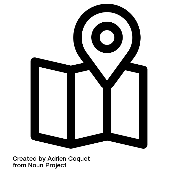 Mapping Early Modern England
When studying Early Modern England it is important to remember that this spans hundreds of years, and multiple monarchs. At the start of this time period The power of the kings changed with the English revolution and for a brief period England becomes a republic under Lord Protector Oliver Cromwell. Society also changed with multiple religious changes over the years and by the end of this time period the British Empire is smaller with the loss of its colonies in America and the birth of the United States of America. The power of parliament grows in this period but the poverty faced by the people remains very much the same.
Mary dies and Queen Elizabeth I returns England to Protestantism
King Edward VI dies and Queen Mary I becomes the first ever Queen of England
Henry VIII dies and his son becomes King Edward VI
The Church of England is established
Britain is unified under one crown
James I dies. Charles I crowned
Oliver Cromwell dies
Key Dates
Charles I executed
1658
1509
1547
1649
1553
1534
1558
1549
1604
1653-60
1536
1555
1605
1625
1603
1641-52
The Gunpowder plot. The last major Catholic conspiracy
Protectorate under Oliver Cromwell
The persecution of Protestants begins
Death of Elizabeth. End of Tudor / Start of Stuarts with King James I
Henry VIII becomes King of England.
Social unrest with Catholic revolts
The Pilgrimage of Grace
The English Civil war
Charles II crowned
1660
Society
Early modern society was a Patriarchy – where men had more power than women. The King’s court was very powerful and people had to be very adaptive to change as there was a lot of change in this time period! Generally England became a very powerful player in Europe during this period, although the loss of the American colonies was something that is said to have made King George III mad! By the end of this period the United States of America is born and Britain looks more toward its colonies in India as the jewel in its crown!
Religion
In England at the start of the Early modern (EM) period, nearly everyone believed in God. They followed the Roman Catholic religion led by the Pope in Rome. It was the only religion in England at this time. This all changed under Henry VIII when England underwent the English Reformation and the Church of England was created. England broke with Rome and became a Protestant nation. The EM period was one of religious turmoil with the religion of England changing with each Monarch! At its most extreme England was Puritan under Oliver Cromwell. This period saw the gun power plot where Catholics tried to murder King James I as he was Protestant!
Charles II died. James II crowned
1685
James II in exile, William III and Mary II were invited to rule
1688
The glorious revolution
1688
1702-14
Rule of Queen Anne
1714
King George I
Monarchy
This period sees a huge shift in power for the Monarchy. At the start of this period King Henry VIII brutally punishes anyone  involved in the Pilgrimage of Grace and thus doesn’t see any further rebellion against him in his rule! After Henry’s death, we see England's first Queen, followed by arguably England’s most famous Queen; Queen Elizabeth I and what becomes known as the golden age. However, this period also sees a huge shift in power from the Monarchy to the people after the English Revolution and the first regicide in the execution of King Charles I. After the Glorious Revolution, England becomes a constitutional monarchy, where the King and the government share power.
Start of Hanover rule
Start of American war of independence
1775
Declaration of independence
1776
1781
Battle of Yorktown
George Washington 1st President of USA
1789
[map with colour coding and numbering cannot be included here for copyright reasons]
Unrest
Despite the turmoil in Britain, this period also see’s the American Revolution where after the American war of independence the United States of America is born. New idea such as democracy and freedom bloom and George Washington is the first President of America.
Pilgrimage of Grace starts - 1536
1
Pilgrimage of Grace spreads - 1536
2
The only districts controlled by the King at the end of the Civil War in 1649
3
Task:
By the end of this period who gained more power?
Summarise what the American Revolution was
What major religious changes took place in this time period?
Who created, and when, was the Church of England set up?
What is a constitutional Monarchy?
Succeeding As a History Teacher by Emily Folurunsho with Laura Gladwin, 2024 © Bloomsbury Publishing Plc